Многообразие в единстве вариации
Музыка 
3 класс
Вариация- (от лат. – изменение) – многократное повторение основной мелодии с некоторыми её изменениями.
Причём первоначальная тема всё время обогащается, украшается, становится более интересной, не теряя при этом своей узнаваемости.
Что такое тембр?
Специфическая окраска звука разных музыкальных инструментов и голоса.
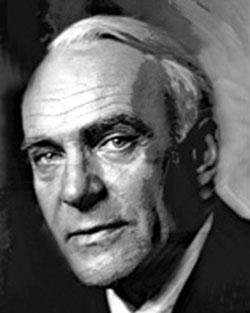 Проследите, как изменяется сопровождение песни 
  «Пролюшко-поле»
  композитора Л.К.Книппера,
Л.К Книппер
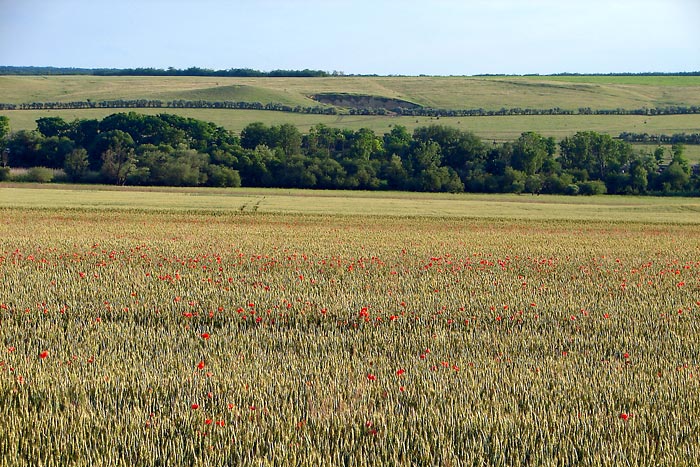 Изменялась ли мелодия в вариации «Польшко-поле»?
Как звучала вариация в начале ?
Какие тембры вы услышали в следующей части?
Что такое мелодия?
Основная мысль музыкального произведения, выраженная в одноголосом напеве. 
Мелодия – важнейшее средство музыкальной выразительности.
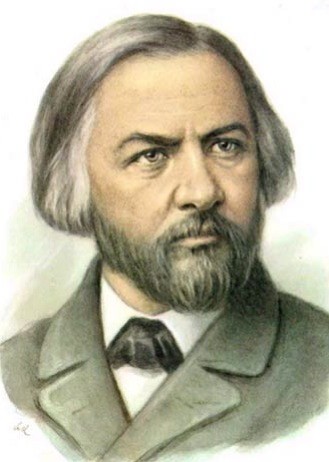 Такую музыкальную форму придумал русский композитор, основоположник русской оперы М.И. Глинка
Поэтому она названа в его честь – «глинкинские вариации».  Мелодия.
Кого называют композитором?
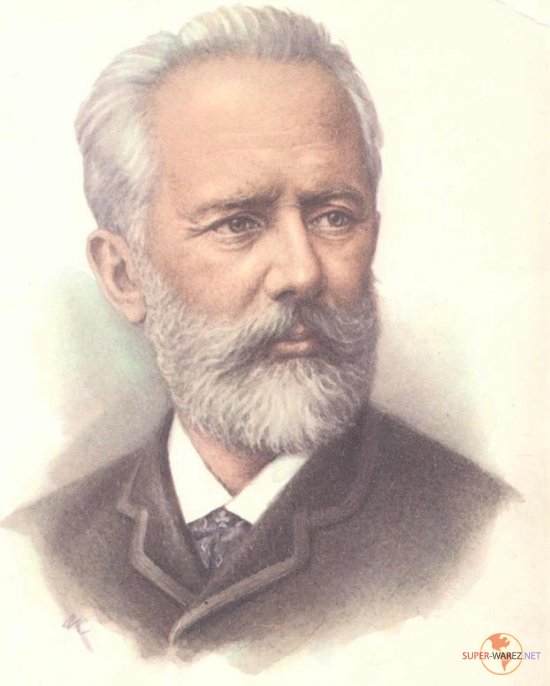 Другой великий русский композитор
П.И.Чайковский, написал сольный танец в классическом балете «Спящая красавица».
«Спящая красавица»вариация  феи Сирени
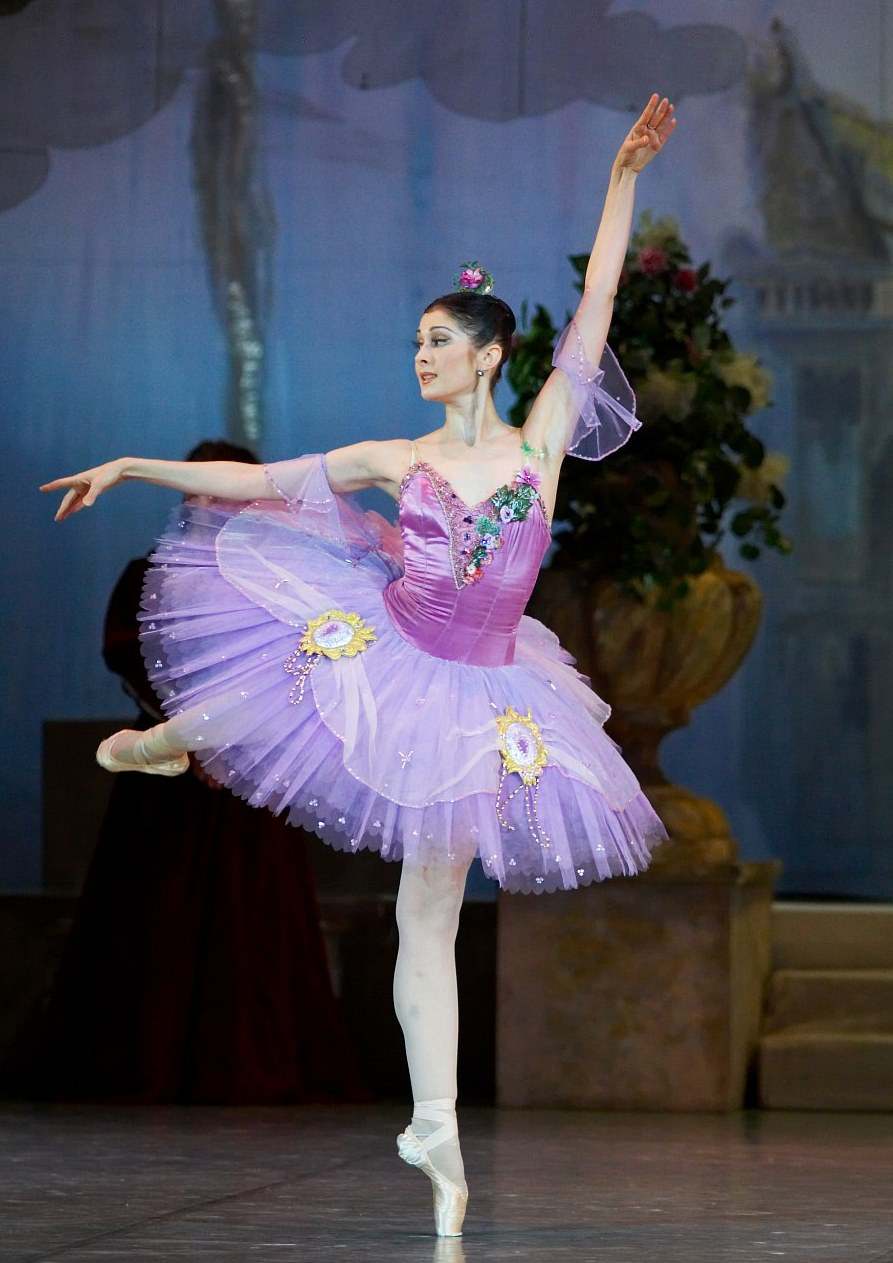 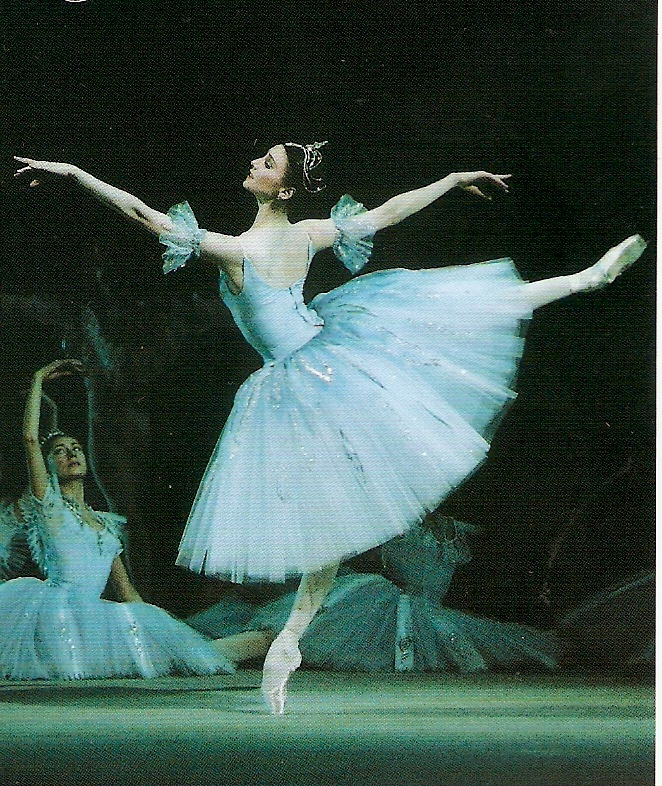 Вариация -  одна из выразительных  форм  языка балетного спектакля.
В вариациях –сольных выходах, персонажи рассказывают о себе, представляя зрителям свой «портрет»
Мастером вариаций классического танца был великий хореограф 19 века Мариус Петипа.
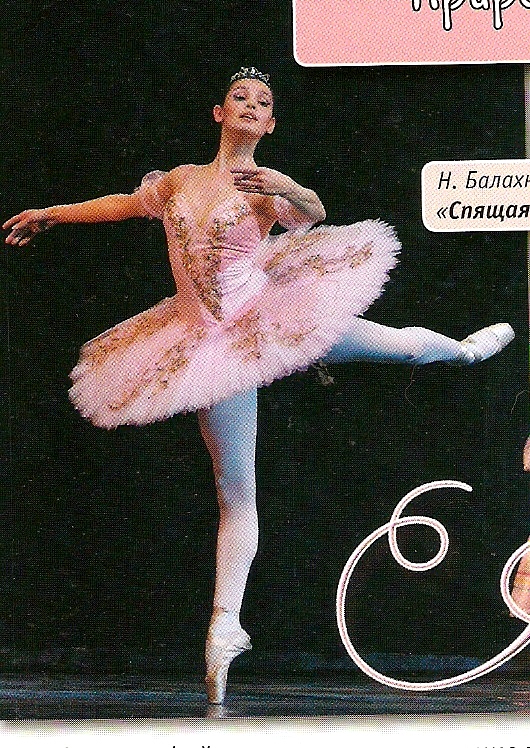 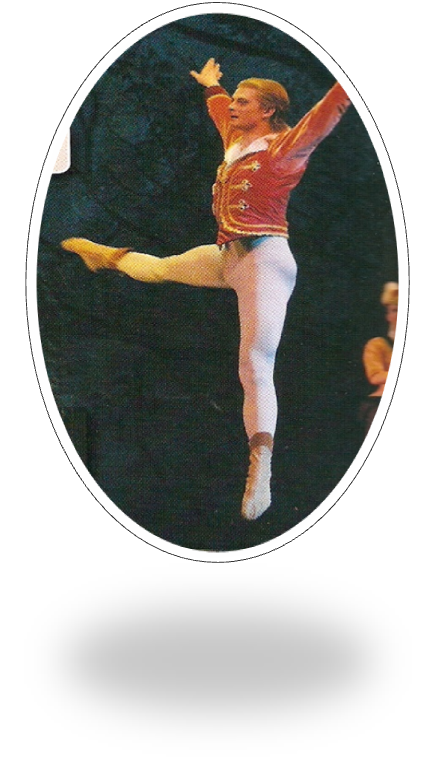 Просмотр фрагмента балета «Спящая красавица»
Закрепление пройденного материала
Что такое вариация?
Какие особенности у данной музыкальной формы? 
Кто придумал вариацию как музыкальную форму?
Только ли в музыке используется термин вариация?
Где мы ещё встречаем слово вариация?
Разучивание песни «Семь дорожек»
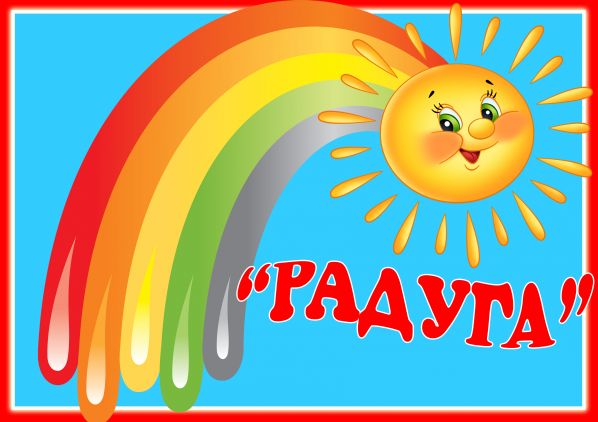 1. Над рекой, над городом Вырос мост! Это встала радуга Выше звёзд!
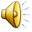 Припев: Семь дорожек светятся В зеркале реки! Побежим по радуге Наперегонки! Улыбнётся солнышко В рыжие усы – Каждому достанется Капелька росы!
2. Мы подкову радуги Разогнём! И в косички радугу Заплетём!
Припев: Семь дорожек светятся В зеркале реки! Побежим по радуге Наперегонки! Улыбнётся солнышко В рыжие усы – Каждому достанется Капелька росы!
3. Не растает радуга Насовсем! Мы разделим радугу Всем, всем, всем!
Припев: Семь дорожек светятся В зеркале реки! Побежим по радуге Наперегонки! Улыбнётся солнышко В рыжие усы – Каждому достанется Капелька росы!
Спасибо!